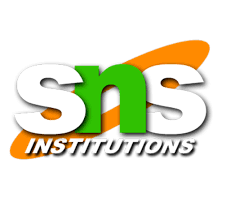 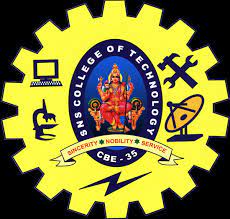 UNIT 3
DATABASE  DESIGN
( DEPARTMENT OF COMPUTER SCIENCE AND ENGINEERING )



                TOPIC : CLOSURE OF SET OF FD’s , Minimal covers ,
                                Non – loss decomposition
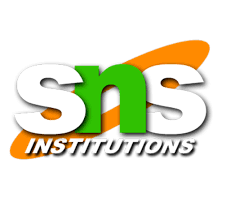 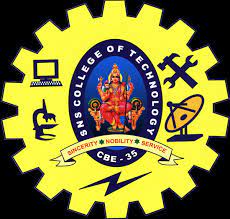 Closure Of Functional Dependency : 

The Closure Of Functional Dependency means the complete set of all possible attributes that can be functionally derived from given functional dependency using the inference rules known as Armstrong’s Rules.
If “F” is a functional dependency then closure of functional dependency can be denoted using “{F}+”.
There are three steps to calculate closure of functional dependency. These are:

Step-1 : Add the attributes which are present on Left Hand Side in the original functional dependency.
Step-2 : Now, add the attributes present on the Right Hand Side of the functional dependency.
Step-3 : With the help of attributes present on Right Hand Side, check the other attributes that can be derived from the other given functional dependencies. Repeat this process until all the possible attributes which can be derived are added in the closure.

Seems difficult? Check out the example explained below and it will surely clear your doubt on how to calculate closure of functional dependency.
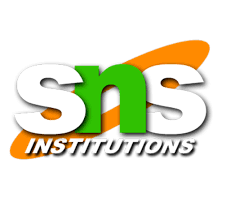 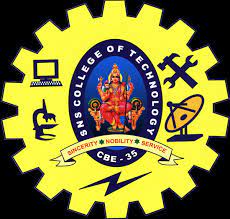 Closure Of Functional Dependency : Examples

Example-1 : Consider the table student_details having (Roll_No, Name,Marks, Location) as the attributes and having two functional dependencies.

FD1 : Roll_No  Name, Marks
FD2 : Name   Marks, Location

Now, We will calculate the closure of all the attributes present in the relation using the three steps mentioned below.
{Roll_no}+ = {Roll_No}
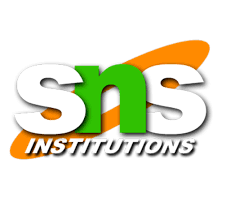 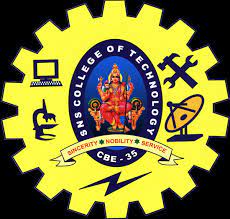 {Roll_no}+ = {Roll_No, Marks}
Therefore, complete closure of Roll_No will be :

{Roll_no}+ = {Roll_No, Marks, Name, Location}
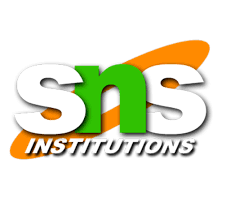 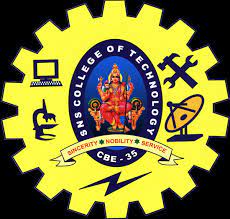 MINIMAL COVERS
A minimal cover of a set of functional dependencies (FD) E is a minimal set of dependencies F that is equivalent to E.

The formal definition is: A set of FD F to be minimal if it satisfies the following conditions −
Every dependency in F has a single attribute for its right-hand side.
We cannot replace any dependency X->A in F with a dependency Y->A, where Y is a proper subset of X, and still have a set of dependencies that is equivalent to F.
We cannot remove any dependency from F and still have a set of dependencies that are equivalent to F.
Canonical cover is called minimal cover which is called the minimum set of FDs. A set of FD FC is called canonical cover of F if each FD in FC is a −
Simple FD.
Left reduced FD.
Non-redundant FD.
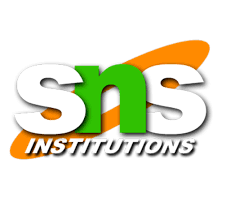 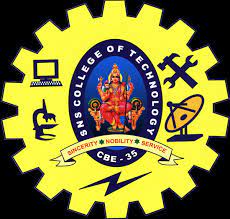 NON – LOSS DECOMPOSITION
What is Lossless Decomposition in DBMS?
The decomposition of a given relation X is known as a lossless decomposition when the X decomposes into two relations X1 and X2 in a way that the natural joining of X1 and X2 gives us the original relation X in return.

Uses of Lossless Decomposition in DBMS
There are two types of decompositions in DBMS, lossless and lossy decomposition. The process of lossless decomposition helps in the removal of data redundancy from a database while still preserving the initial/original data.
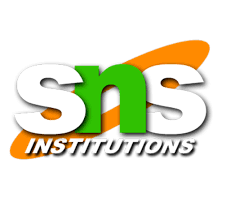 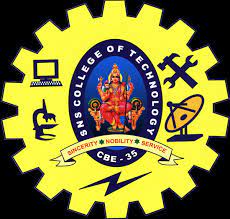 How is a Decomposition Lossless?
In the case of lossless decomposition, one selects the common attribute. Here, the criteria used for the selection of a common attribute as this attribute has to be a super key or a candidate key in either relation X1, relation X2, or either of them.
In simpler words, the decomposition of the relation X into the relations X1 and X2 will be a lossless join decomposition in DBMS when a minimum of one of these functional dependencies is in F+ (Functional dependency closure).
X1 ∩ X2 → X1
OR
X1 ∩ X2 → X2
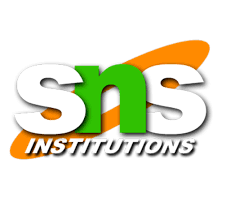 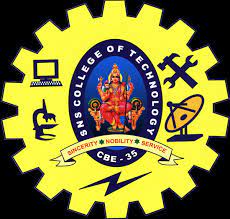 Conditions Required for Lossless Decomposition in DBMS
Let us consider a relation X. In case we decompose this relation into relation X1 and relation X2 sub-parts. This decomposition will be referred to as a lossless decomposition in case it satisfies these statements:
If we union the sub relations X1 and X2, then it should consist of all the attributes available before the decomposition in the original relation X.

The intersections of X1 and X2 can never be Null. There must be a common attribute in the sub relation. This common attribute must consist of some unique data/information.
Here, the common attribute needs to be the super key of the sub relations, either X1 or X2.
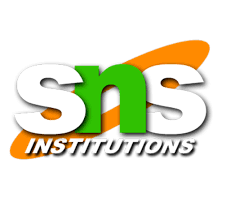 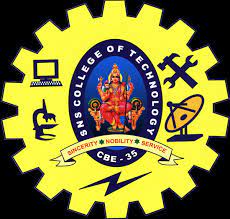 In this case,
X = (P, Q, R)
X1 = (P, Q)
X2 = (Q, W)
The relation X here consists of three attributes P, Q, and R. The relation X here decomposes into two separate relations X1 and X2. Thus, each of these X1 and X2 both have two attributes. The common attribute among each of these is Q.
Remember that the value present in column Q has to be unique. In case it consists of a duplicate value, then a lossless-join decomposition would not be possible here.
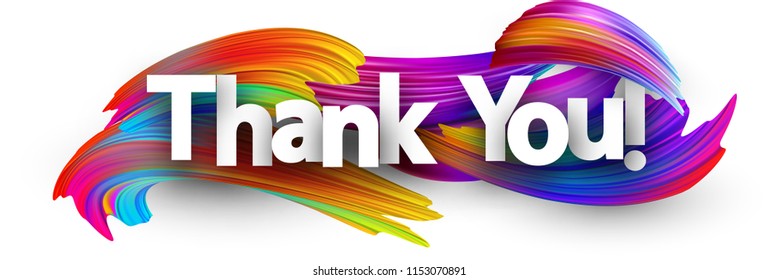